連続処理のボタン位置について
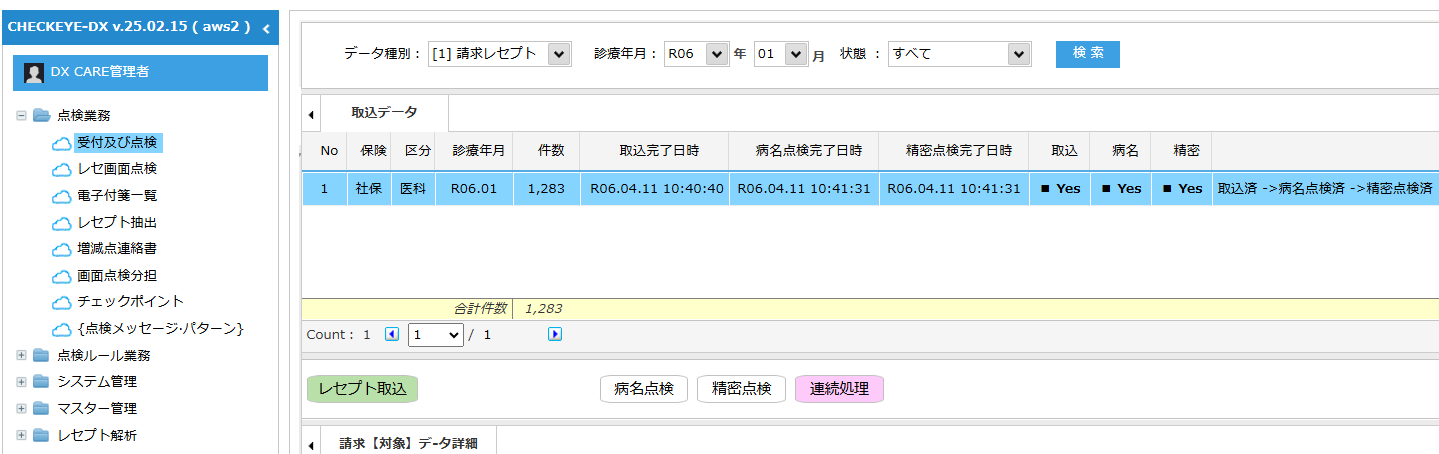